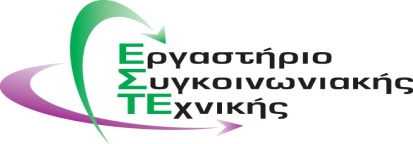 Σχεδιασμός, Ανάλυση και Αξιολόγηση Συστημάτων Μεταφορών
Ενότητα #11: Μοντελοποίηση εμπορευματικών μεταφορών - Modeling freight transport

Δρ. Ναθαναήλ Ευτυχία
Πολυτεχνική Σχολή
Τμήμα Πολιτικών Μηχανικών
Περιεχόμενα ενότητας
Εισαγωγή στο FAF (Freight Analysis Framework)
Αντικειμενικοί στόχοι FAF
Μεθοδολογία
Καταμερισμός
Ανάλυση επάρκειας
Συμπεράσματα
Βιβλιογραφικές αναφορές
Εισαγωγή στο FAF
FAF: Freight Analysis Framework (πλαίσιο ανάλυσης δραστηριοτήτων εμπορευματικών μεταφορών).
Υπεύθυνοι οργανισμοί για τη δημιουργία του: Federal Highway Administration (FHWA) & United States Department of Transport (USDOT).
Πρώτη έκδοση (version): 2002 - πολλές ανανεώσεις (updates) από τότε και ύστερα (π.χ. FAF-3 project ).
Σκοπός: δημιουργία (ανανέωση των υπαρχόντων) βάσης δεδομένων προέλευσης – προορισμού (Π-Π) αγαθών και των οχημάτων που χρησιμοποιούνται για τη μεταφορά και διανομή τους.
Αντικειμενικοί στόχοι FAF (1 από 2)
Συγκέντρωση πληροφοριών και στατιστικών δεδομένων. Αποτύπωση υφιστάμενης κατάστασης - Μελλοντικές προβλέψεις.
Δημιουργία ενιαίας βάσης δεδομένων (γεφύρωση απόκλισης ή διαφοροποίησης των στατιστικών μεγεθών μεταξύ οργανισμών σε τοπική, εθνική και υπερεθνική κλίμακα, όσον αφορά στη μεταφορά αγαθών και στην κυκλοφορία βαρέων οχημάτων μεταφοράς εμπορευμάτων).
Αντικειμενικοί στόχοι FAF (2 από 2)
Χαρτογράφηση δικτύου εμπορευματικών μεταφορών, αποτύπωση ροών, φόρτου και κυκλοφοριακής ικανότητας ανά διαδρομή, καταμερισμός στο δίκτυο και απεικόνιση εναλλακτικών διαδρομών (σε περίπτωση μεταφοράς επικίνδυνων φορτίων και ουσιών).
Προσδιορισμός ωφέλιμου φορτίου (και ποσοστού φόρτωσης), επισήμανση σημείων συμφόρησης και συμπεριλαμβανομένων καθυστερήσεων, χρόνου διαδρομής κτλ.
Μεθοδολογία (1 από 10)
Χαρτογράφηση συγκοινωνιακού δικτύου (GIS) και των εμπορευματικών διαδρομών βάσει υπαρχόντων χαρτών, αλλά και με χρήση ειδικών αλγορίθμων ώστε να συνταιριαστούν οι χιλιομετρικές θέσεις όταν υπάρχουν κενά/ασύνδετα μεταξύ τους οδικά τμήματα.
Προσδιορισμός φόρτου εμπορευματικών μεταφορών βάσει καταμερισμού ροών από βάσεις δεδομένων Π-Π και καταμερισμό τους στο δίκτυο λαμβανομένων υπόψη των γεωμετρικών και λειτουργικών χαρακτηριστικών του δικτύου, καθώς και διαφόρων περιορισμών, συνταιριάζοντας τα δεδομένα με τα αντίστοιχα στοιχεία μετρήσεων παρά την οδό.
Μεθοδολογία (2 από 10)
Προσδιορισμός παράγοντα ισοδυναμίας (equivalency factor) για τη μετατροπή μητρώων Π-Π εμπορευμάτων (tonnage) σε αντίστοιχα μητρώα που αναφέρονται σε αριθμό φορτηγών στο δίκτυο, βάσει τύπων και αναλογίας φορτηγών (στατιστικά στοιχεία ένωσης αυτοκινητιστών, τροχαία κτλ), αλλά και διανυόμενης απόστασης ανά τύπο.
Ανάλογα με το ποσοστό κάθε τύπου φορτηγού στο δίκτυο (στατιστικά δεδομένα ΕΜΗΚ - ετήσιας μέσης ημερήσιας κυκλοφορίας ανά τύπο οχήματος) και βάσει του μέσου ωφέλιμου φορτίου που μεταφέρει ο κάθε τύπος φορτηγού, το tonnage μετατράπηκε σε αριθμό φορτηγών.
Μεθοδολογία (3 από 10)
Ο αριθμός των φορτηγών Y του τύπου j που μεταφέρει Xi*bijk tonnage από το αγαθό Xi με όλους τους τύπους αμαξώματος θα είναι:


όπου:
bijk: κλάσμα αγαθού i που μεταφέρεται με φορτηγό τύπου j και αμαξώματος k.
ωijk: μέσο ωφέλιμο φορτίο του εν λόγω φορτηγού.
Μεθοδολογία (4 από 10)
Ομοίως ο συνολικός αριθμός των φορτηγών που μεταφέρουν το αγαθό Xi και κατ’ αντιστοιχία όλα τα αγαθά θα είναι:


και:
Μεθοδολογία (5 από 10)
Ορίζεται ως παράγοντας ισοδυναμίας φορτηγών (TEF: truck equivalent factor) το κλάσμα:



Αποτελεί τρισδιάστατο συντελεστή ο οποίος εμπλέκει το μεταφερόμενο φορτίο, τον τύπο του φορτηγού και τον τύπο του αμαξώματος μετατρέποντας το tonnage σε αριθμό φορτηγών. Οι τιμές του δίνονται σε πίνακες.
Μεθοδολογία (6 από 10)
Προετοιμασία δικτύου για μοντελοποίηση, καταμερισμό και βαθμονόμηση.
Η προετοιμασία του δικτύου συνίσταται από τον προσδιορισμό χαρακτηριστικών όπως:
Impedance function (εξίσωση αντίστασης).
Ταχύτητα ελεύθερης ροής.
Κυκλοφοριακή ικανότητα οδικού τμήματος.
Μεθοδολογία (7 από 10)
Ο χρόνος διάνυσης Τj ενός οδικού τμήματος μήκους lj ενδέχεται να διαφοροποιείται ανάλογα με την ταχύτητα κίνησης sj. Η ταχύτητα επηρεάζεται από τα γεωμετρικά, λειτουργικά και άλλα στοιχεία και κυκλοφοριακά δεδομένα, οπότε η εξίσωση αντίστασης (impedance function) θα δίνεται από την παρακάτω σχέση:

όπου:
fj: οι κάθε λογής πλεονάζουσες καθυστερήσεις
rj: συντελεστής η τιμή του οποίου καθορίζεται μέσω πινάκων βάσει αριθμού λωρίδων κυκλοφορίας, κυκλοφοριακών ρυθμίσεων / απαγορεύσεων, ύπαρξης διοδίων κτλ.
Μεθοδολογία (8 από 10)
Η ταχύτητα ελεύθερης ροής (FFS: free flow speed) ή αλλιώς μέση ταχύτητα κίνησης οχημάτων σε συνθήκες χαμηλής κίνησης καθορίζεται βάσει της επιτρεπόμενης ταχύτητας κίνησης αυξημένη ή μειωμένη κατά ποσοστό το οποίο καθορίζεται ως εξής:
Ανάλογα με την ύπαρξη ή μη ελέγχων και συστημάτων ελέγχου προσβασιμότητας (π.χ. διόδια).
Σύμφωνα με τον τύπο ενδιάμεσης διαχωριστικής νησίδας.
Ανάλογα με την ποιότητα ασφαλτόστρωσης της οδού.
Βάσει της κατηγοριοποίησης της οδού (ή του οδικού τμήματος) σε αστική ή επαρχιακή (αγροτική).
Μεθοδολογία (9 από 10)
Η κυκλοφοριακή ικανότητα οδικού τμήματος ορίζεται ως ο μέγιστος εξυπηρετούμενος φόρτος για στάθμη εξυπηρέτησης (LOS: level of service) Ε και εξαρτάται από τα γεωμετρικά και λειτουργικά χαρακτηριστικά της οδού (ή οδικού τμήματος) και οι τιμές της προκύπτουν από αντίστοιχους πίνακες.
Η συνολική αντίσταση Τ, κατά μήκος μιας διαδρομής υπολογίζεται ως το σύνολο (άθροισμα) των αντιστάσεων των επιμέρους οδικών τμημάτων j, από τα οποία απαρτίζεται αυτή. Δίνεται από την εξίσωση:
Μεθοδολογία (10 από 10)
Αφού η περιοχή διαχωρίστηκε σε κυκλοφοριακές ζώνες με τα αντίστοιχα κεντροειδή, κατά τον καταμερισμό ελήφθησαν υπόψη οι κινήσεις μεταξύ των ζωνών (από ζώνη σε ζώνη) μη συμπεριλαμβανομένων της τοπικής κυκλοφορίας εντός της ίδιας ζώνης, ενώ μαζί με την εμπορευματική κίνηση συνυπολογίζεται και η επιβατική, δεδομένου ότι και οι δύο χρησιμοποιούν το ίδιο συγκοινωνιακό δίκτυο.
Ο καταμερισμός που χρησιμοποιείται στο FAF είναι ο Stochastic User Equilibrium (SUE) βάσει του οποίου υποτίθεται ότι οι χρήστες δεν έχουν πλήρη πληροφόρηση για τη συμφόρηση και τις καθυστερήσεις σε διάφορα σημεία του δικτύου, οπότε αναλόγως συνθηκών η επιλογή διαδρομής μέσα από σύνολο εναλλακτικών διενεργείται δυναμικά εκείνη τη στιγμή, οπότε έχουμε μοίρασμα της κυκλοφορίας σε αντίθεση με το all or nothing assignment.
Καταμερισμός (1 από 2)
Γίνεται χρήση του λογισμικού TransCAD 5.0, όπου προσδιορίζεται και η παράμετρος Volume Delay Factor (VDF) βάσει Bureau of Public Roads (BPR) function.Η εξίσωση BPR για οδικό τμήμα i είναι της μορφής:

όπου:
t: χρόνος κίνησης σε συνθήκες υψηλής συμφόρησης.
ti: χρόνος κίνησης σε συνθήκες ελεύθερης ροής.
Ci: κυκλοφοριακή ικανότητα οδικού τμήματος.
xi: φόρτος σε συγκεκριμένο οδικό τμήμα.
ai: σταθερά της οποίας η τιμή καθορίζεται βάσει πινάκων.
bi:σταθερά της οποίας η τιμή καθορίζεται βάσει πινάκων.
Καταμερισμός (2 από 2)
Επόμενο βήμα αποτελεί η βαθμονόμηση (calibration) η οποία σκοπό έχει να ελαχιστοποιήσει τις διαφορές ανάμεσα στις τιμές που προκύπτουν από καταμερισμό και αυτές που προκύπτουν από πραγματικές μετρήσεις κυκλοφοριακών φόρτων παρά την οδό (βλ. επόμενες διαφάνειες).
Απαραίτητες θεωρούνται κάποιες παραδοχές όσον αφορά στην ικανότητα / χωρητικότητα των φορτηγών και το είδος των μεταφερόμενων εμπορευμάτων.
Χρησιμότητα διαδικασίας: βάσει της βαθμονόμησης του δικτύου για την υπάρχουσα κατάσταση, ρυθμίζονται διάφορες παράμετροι (π.χ. αi & bi) και καθορίζονται οι τιμές τους ώστε οποιαδήποτε μελλοντική πρόβλεψη να καθίσταται ακριβέστερη.
Ο καταμερισμός και ο υπολογισμός της ΕΜΗΚ (βαρέων) οχημάτων είναι ενδεικτικός για τον έλεγχο επάρκειας του δικτύου και αποτελεί εργαλείο υποστήριξης λήψης αποφάσεων προς τη βελτίωση των αδυναμιών.
Μετρήσεις παρά την οδό (1 από 3)
Όλες οι χώρες διατηρούν μητρώο με στοιχεία για τους τράκτορες-ρυμουλκά (tractive vehicles). Για τα υπόλοιπα οχήματα όπως αγροτικά, στρατιωτικά, δημοσίων υπηρεσιών, σχολικά και ειδικών αποστολών μόνο οι εξής χώρες δε διατηρούν αρχείο: Δανία, Ιρλανδία, Κύπρος, Λιθουανία, Μάλτα, Ολλανδία, Ρουμανία, Σλοβακία, Λιχνενστάιν και Νορβηγία.
Οι έρευνες πραγματοποιούνται με τη βοήθεια χειρόγραφου (hard-copy) ερωτηματολογίου που απευθύνεται στους ενδιαφερόμενους, σε εξαιρετικές περιπτώσεις γίνεται αποκλειστικά ηλεκτρονικά μέσω του διαδικτύου (π.χ. Δανία, Γαλλία, Ολλανδία, Αυστρία, Πορτογαλία και Φινλανδία), ενώ σε πολλές περιπτώσεις διατίθενται και οι δύο τρόποι. Συνοδεύονται από τηλεφωνικές κλήσεις, e-mails κτλ.
Τα ποσοστά ανταπόκρισης (απαντήσεων) στην έρευνα κυμαίνονται στο 70-100%, με μοναδικές εξαιρέσεις Ιταλία, Ιρλανδία, Φινλανδία, FYROM και Ελβετία, όπου το ποσοστό κυμαίνεται στα επίπεδα του 30-50%.
Μετρήσεις παρά την οδό (2 από 3)
Κύρια μεγέθη, παράμετροι και μεταβλητές που υπολογίζονται από τις χώρες:

Στοιχεία κατόχου οχήματος (όνομα, διεύθυνση κτλ) και έδρα της επιχείρησης στην οποία ανήκει (ή από την οποία δρομολογείται).
Αριθμός άδειας κυκλοφορίας και πλαισίου οχήματος (ηλικία).
Τύπος οχήματος και αμαξώματος, μάρκα και μοντέλο.
Μέγιστα επιτρεπόμενα βάρη εμπορευματικής μεταφοράς.
Μηχανολογικά στοιχεία και αριθμός αξόνων. Συντήρηση (service).
Συνήθη δρομολόγια (προέλευση, προορισμός, συχνότητα, στάσεις), ακολουθούμενες διαδρομές και συνεργαζόμενες εταιρείες (πάροχοι και πελάτες).
Μετρήσεις παρά την οδό (3 από 3)
Προαιρετικά μεγέθη, παράμετροι και μεταβλητές που υπολογίζονται από τις χώρες (πλην κατά περίπτωση εξαιρέσεων):

Διανυθέντα χιλιόμετρα με κενό φορτίο.
Τύποι μεταφερόμενων φορτίων.
Κατηγορία δραστηριότητας του ιδιοκτήτη του οχήματος κατά NACE (Nomenclature of Economic Activities).
Προσδιορισμός αξόνων του οχήματος (αριθμός , σύνθεση, σχηματισμός).
Βαθμός ή ποσοστό φόρτωσης (πλήρωσης) του οχήματος.
Πιθανότητα χρήσης ειδικών ή πρόσθετων οχημάτων και προσαρτημάτων για διενέργεια συνδυασμένης μεταφοράς.
Ανάλυση επάρκειας (1 από 5)
Σκοπός ανάλυσης επάρκειας συγκοινωνιακού δικτύου: αξιολόγηση μέτρων απόδοσης δικτύου για την υφιστάμενη και μελλοντική κατάσταση με σκοπό τη λήψη αποφάσεων για την κάλυψη αδυναμιών. Οι παράμετροι που υπολογίζονται είναι: κυκλοφοριακός φόρτος ή όγκος κυκλοφορίας και αιχμής, κυκλοφοριακή ικανότητα, χρόνοι ταξιδίου (διαδρομής), καθυστερήσεις, ταχύτητα σε συνθήκες συμφόρησης κτλ.
Διαφοροποιήσεις στις τιμές των μεγεθών αυτών μεταξύ υφιστάμενης και μελλοντικής κατάστασης αποτελεί ένδειξη μεταβολής των επιπέδων συμφόρησης και υποδηλώνει τη δυνατότητα (ή αδυναμία) υποστήριξης και εξυπηρέτησης των φόρτων από το δίκτυο στην υφιστάμενη δομή του. 
Χρησιμότητα διαδικασίας: Εφόσον αποκαλυφθούν αδυναμίες ή ανεπάρκειες, τα αποτελέσματα της ανάλυσης (ή ελέγχου) επάρκειας μπορούν να αποτελέσουν οδηγό για βελτιωτικές ενέργειες στο πλαίσιο χάραξης πολιτικών και διαμόρφωσης (στρατηγικού) σχεδιασμού.
Ανάλυση επάρκειας (2 από 5)
Δεδομένου του καταμερισμού κυκλοφορίας στο δίκτυο για υφιστάμενη και μελλοντική κατάσταση, μέσω της ΕΜΗΚ ανά τύπο οχήματος, ο υπολογισμός όγκου κυκλοφορίας Vx, ως σύνολο εμπορευματικών FAFx, εμπορικών Nx και επιβατικών οχημάτων Px, στο οδικό τμήμα x θα δίνεται από την εξίσωση:

Βάσει ΕΜΗΚ, ο φόρτος σχεδιασμού (αιχμής) θα δίνεται από την εξίσωση:

όπου:
DHVx: φόρτος σχεδιασμού (design hour volume) για το έτος x (οχήμ. / ώρα).
Vx: ημερήσιος φόρτος για το έτος x (οχήμ. / ημέρα)
k: ποσοστό ημερήσιας κυκλοφορίας κατά την ώρα αιχμής.
Ανάλυση επάρκειας (3 από 5)
Κυκλοφοριακή ικανότητα (capacity): ορίζεται βάσει πινάκων ανάλογα με τα γεωμετρικά και λειτουργικά χαρακτηριστικά της οδού και αντιστοιχεί σε στάθμη εξυπηρέτησης (LOS) Ε. 
Λόγος κυκλοφοριακού φόρτου προς κυκλοφοριακή ικανότητα (v/c): ισούται με το πηλίκο του φόρτου σχεδιασμού (DHV) προς την κυκλοφοριακή ικανότητα και καθορίζει το βαθμό συμφόρησης οδού (ή οδικού τμήματος) σε μια δεδομένη χρονική στιγμή (υφιστάμενη ή μελλοντική) και είναι ενδεικτικός για το αν το σύστημα θα λειτουργήσει ή θα καταρρεύσει (τιμές μεγαλύτερες της μονάδας). Διακρίνονται τιμές σε τρεις περιοχές: μικρότερες του 0,75, 0,75 – 0,95 και άνω του 0,95 ανάλογα με τον τύπο της οδού (αστική, επαρχιακή /  αγροτική κτλ).
Μπορεί όπως και οι φόρτοι (π.χ. ΕΜΗΚ) μετά από καταμερισμό να αποτυπωθούν σε αντίστοιχους θεματικούς γεωγραφικούς χάρτες ώστε να προσφέρουν αντιπροσωπευτική απεικόνιση συμφορισμένων περιοχών.
Ανάλυση επάρκειας (4 από 5)
Υπολογισμός ταχύτητας κίνησης S, οδικού τμήματος μήκους L: 

και:


όπου:
D: καθυστέρηση σε σηματοδοτούμενους κόμβους (ώρες) και D0 (zero flow).
R: χρόνος διάνυσης οδικού τμήματος (ώρες) και R0 (σε ελεύθερη ροή).
T: αναμενόμενη διάρκεια ζήτησης (τυπικά ορίζεται ίση με 1 ώρα).
X: λόγος ζήτησης προς κυκλοφοριακή ικανότητα στο οδικό τμήμα.
J: παράμετρος που χρησιμοποιείται κατά τη βαθμονόμηση.
Ανάλυση επάρκειας (5 από 5)
Ο χρόνος διάνυσης οδικού τμήματος σε συνθήκες ελεύθερης ροής είναι: 


όπου:
L: το μήκος του υπόψη οδικού τμήματος.
S0: η ταχύτητα διάνυσης του τμήματος σε συνθήκες ελεύθερης ροής.
Σε περίπτωση που η ζήτηση ισούται με την κυκλοφοριακή ικανότητα στο εν λόγω οδικό τμήμα (Χ=1), τότε για χρόνο διάνυσης τμήματος Rc, από την εξίσωση υπολογισμού του χρόνου διάνυσης οδικού τμήματος R (βλ. προηγούμενη διαφάνεια), η παράμετρος βαθμονόμησης J, ισούται με:
Συμπεράσματα (1 από 2)
Πρωταρχικό στόχο της ανάλυσης επάρκειας εμπορευματικών μεταφορών σε οδικό δίκτυο (highway freight capacity analysis) αποτελεί η ανάπτυξη ενός εργαλείου ανάλυσης δυνητικών πολιτικών και η εξέταση /  αξιολόγηση της επάρκειας του συγκοινωνιακού συστήματος να εξυπηρετήσει τη μελλοντική ζήτηση. 
Τα πιο σημαντικά στοιχεία είναι η αποτύπωση του δικτύου και των διαδρομών του δεδομένων και όλων των ειδικών κανονισμών, περιορισμών ανά τύπο φορτίου και ιδιαίτερων καταστάσεων, καθώς και η προετοιμασία των δεδομένων για την εμπορευματική μεταφορά. 
Δεδομένου ότι κατά την προσπάθεια μετατροπής των μητρώων Π-Π που αφορούν στη διακίνηση αγαθών σε αριθμό φορτηγών στο δίκτυο και σε μετακινήσεις / ταξίδια αυτών γίνονται πολλές παραδοχές, θα ήταν ιδιαίτερα χρήσιμο να δημιουργηθεί ενιαία και ολοκληρωμένη βάση δεδομένων (π.χ. εθνικό μητρώο) σε όλες τις χώρες.
Συμπεράσματα (2 από 2)
Είναι σημαντικό κατά την εφαρμογή μεθόδων για τη μοντελοποίηση της ζήτησης (των εμπορευματικών μεταφορών) να λαμβάνονται υπόψη τα ιδιαίτερα χαρακτηριστικά λειτουργίας και κίνησης των φορτηγών.
Η χρήση λογισμικών που βασίζονται στο GIS (π.χ. TransCAD) όχι μόνο αποδεικνύεται αποτελεσματική, αλλά και διευκολύνει και την παρουσίαση και επικοινωνία των αποτελεσμάτων στους ιθύνοντες για τη διαμόρφωση των πολιτικών αποτελώντας, παράλληλα, εργαλεία για την καλύτερη απεικόνιση της κατάστασης (υφιστάμενης και μελλοντικής).
Η δημιουργία θεματικών χαρτών βοηθά  στη διερεύνηση και επισήμανση προβληματικών σημείων στο οδικό δίκτυο διευκολύνοντας και κατευθύνοντας το σχεδιασμό (στρατηγικό και επιχειρησιακό) προς τη λήψη μέτρων διόρθωσης και αντιμετώπισης αστοχιών και ανεπαρκειών του δικτύου, αποφεύγοντας ατυχήματα, καθυστερήσεις και κόστη. Τέτοιοι χάρτες μπορεί να αναφέρονται σε διαφορετικά μελλοντικά σενάρια και να βοηθούν στην αξιολόγηση και την περαιτέρω βελτίωσή τους με λήψη στοχευμένων μέτρων ανά μικροπεριοχή και συνολικά.
Βιβλιογραφικές αναφορές
Battelle, “Final draft report: Freight Analysis Framework – Freight Traffic Analysis”, Oak Ridge National Laboratory (ORNL), March 23, 2011.
EUROSTAT, “Methodologies used in surveys of road freight transport in Member States, EFTA and Candidate Countries”, EUROSTAT manuals and guidelines, 2014.